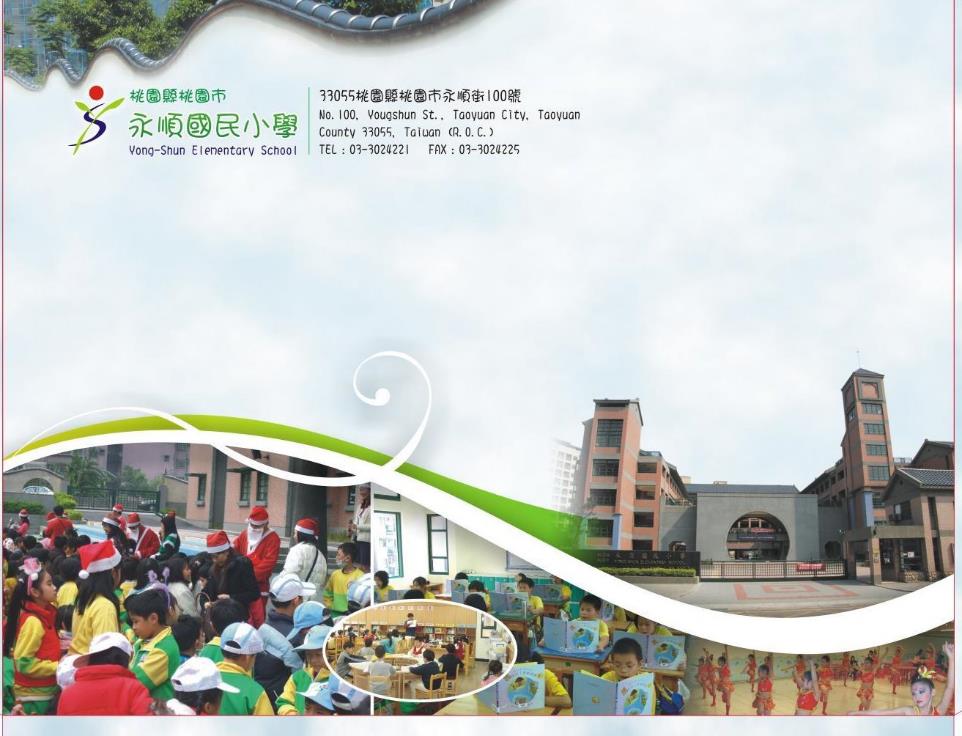 教務處
教育部閱讀磐石獎
1
教務處推展重點
1.配合教育局雙語政策，低年級於生活課及暢遊世界彈性課程進行雙語學習、三到五年級各班外師入班協同教學，豐富孩子的國際視野和英語學習廣度。
2. 各班排定閱讀課、晨光時間各班班級晨讀，鼓勵參與學校多元閱讀認證及親子共讀。
2
112學年上學期 定期評量
期中評量
期末評量
113. 1.10
113.1.9
112.11.10
112.11.9
一年級
注音符號評量
國語
數學
數學
二年級
國語、生活
國語、生活
數學
國語、英語
自然
國語、英語
自然
數學、社會
數學、社會
三至六年級
如有異動，請至學校網頁首頁之最新消息參閱。
3
評量注意事項
若因公、喪、病假(需附醫生證明)或不可抗力之事由，而無法於本校公告之評量日應考的學生，應事先提出申請，由校方核准後由教務處安排擇期補考
核准補考
未能補考者
於本校公告之評量日結束隔日起三天內(上課日)完成補考。
遲須於學期休業式前一天完成補考。
補考成績優異頒獎者，得納入授獎名單。
該次評量成績則以平時成績計算之。
4
評量注意事項
依據桃園市教育局公文：各國民中小學禁止於學生評量期間提供學生成績排名。因此，本校為維護學生隱私並促進學生適性發展，不會提供排名等相關資料，期末會於成績單上顯示學科成績等第、個人學習表現之文字描述與具體建議等資訊，敬請家長配合。
5
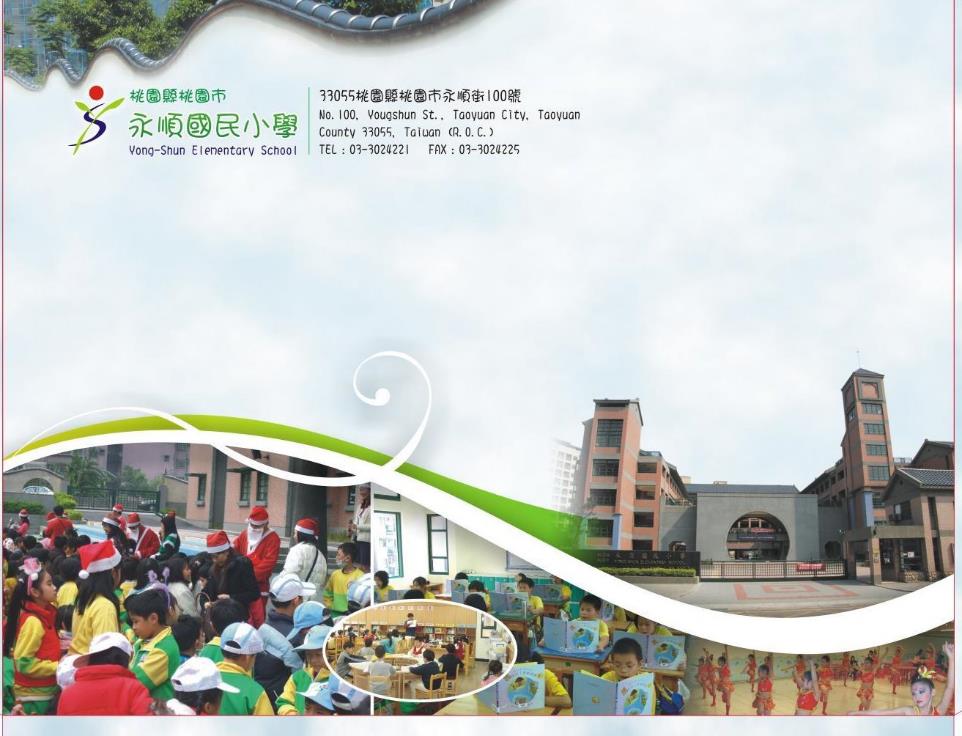 學務處
教育部閱讀磐石獎
6
學務處成員及業務簡介
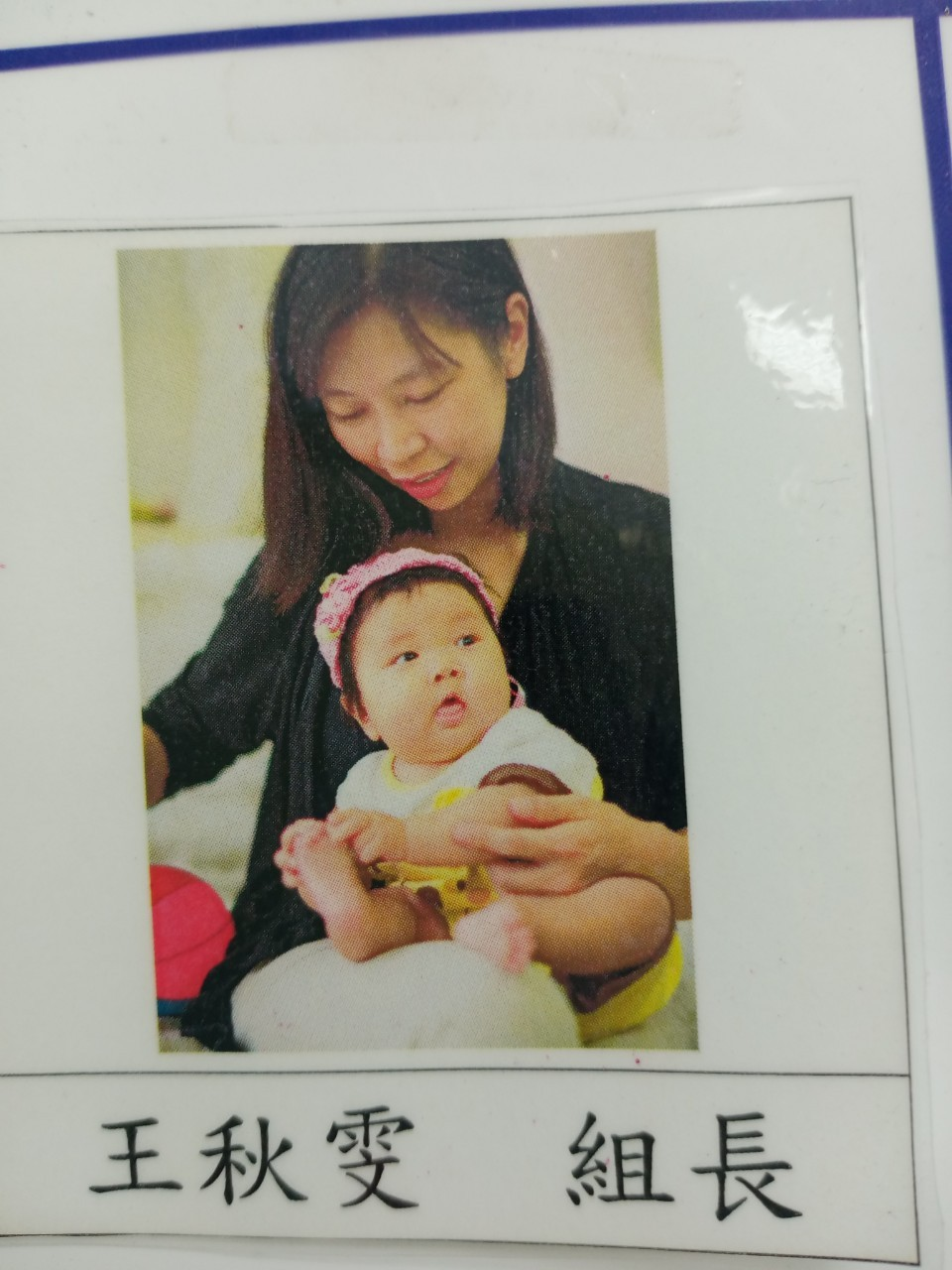 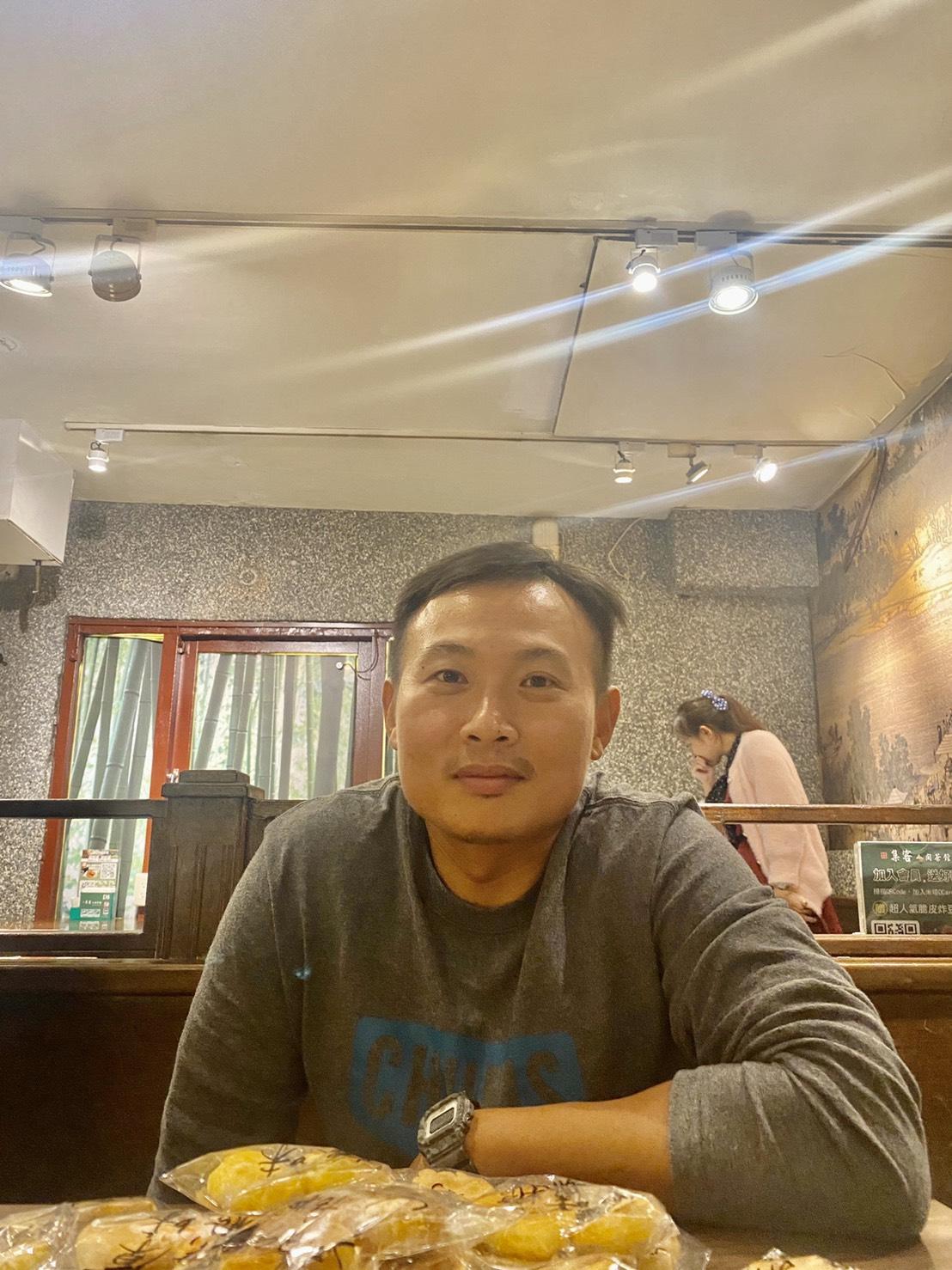 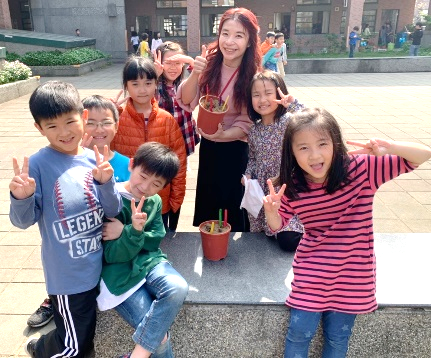 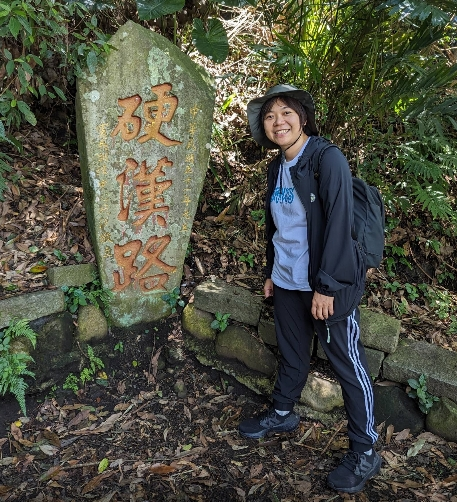 訓育-王秋雯
學生活動
生教-陳君瑋
生活教育
學務-曾靜怡
綜理計畫
體育-呂湘屏
體育活動
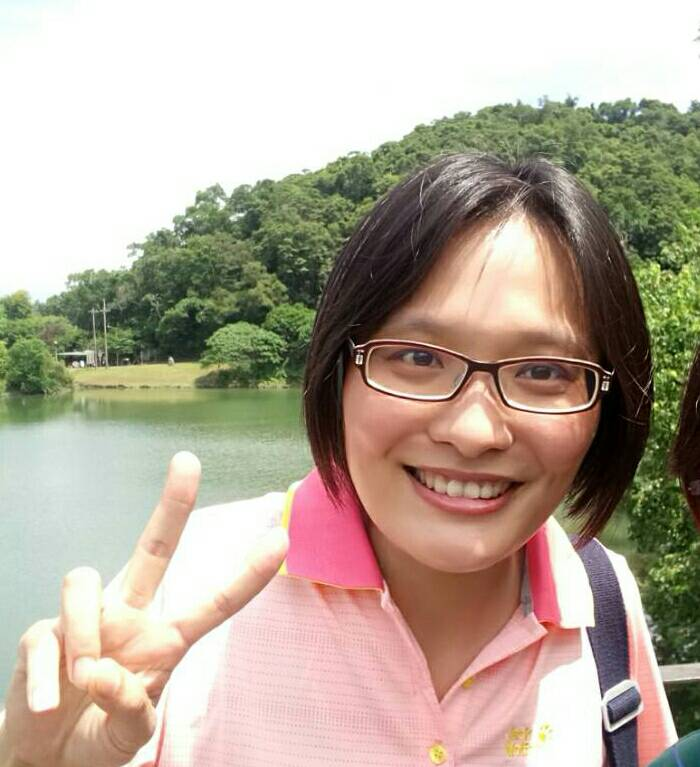 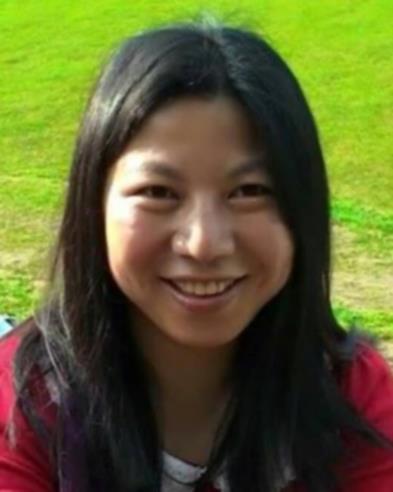 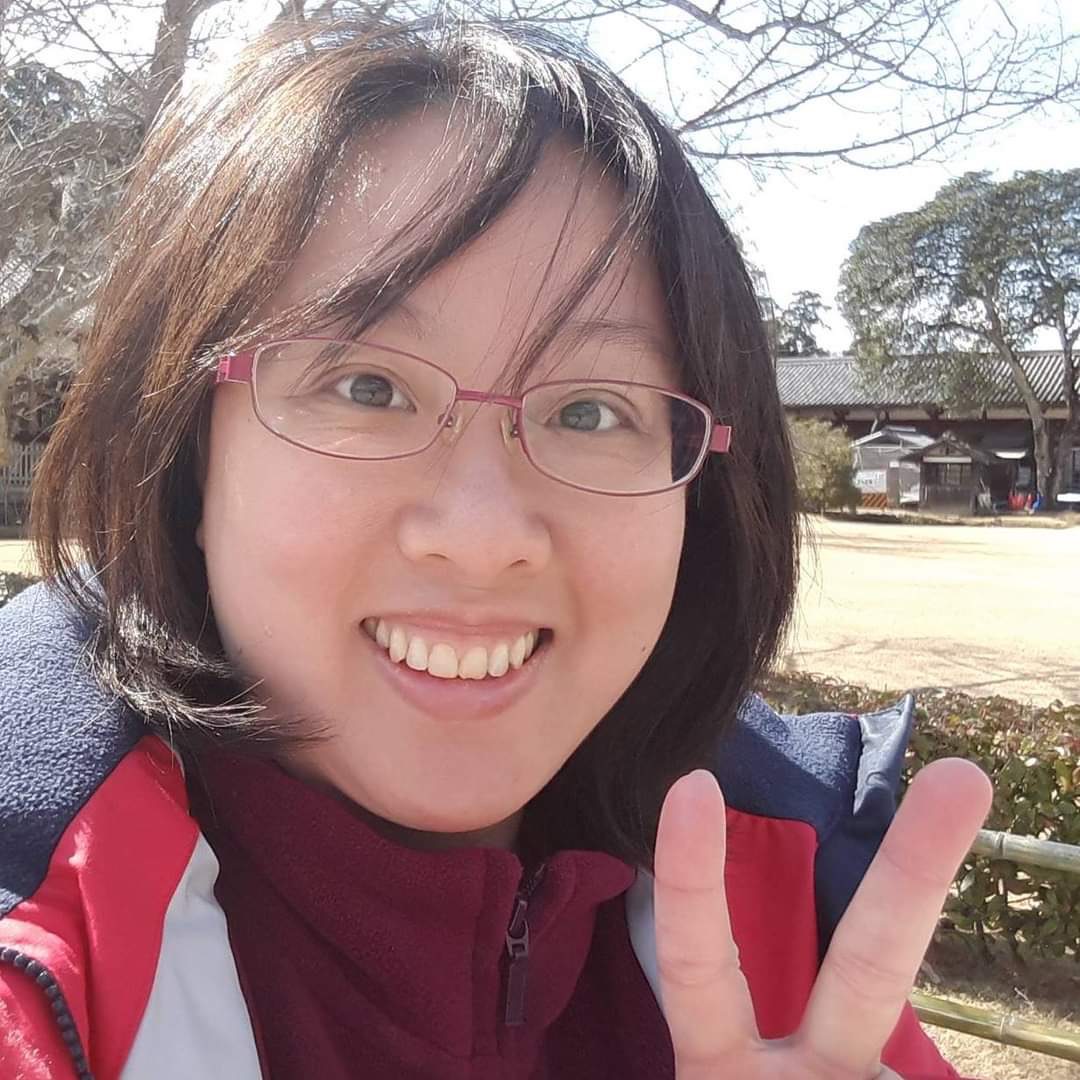 校護-廖聖文
健康中心
校護-黃莉雯
健康中心
衛生-周秀慧
健康促進
7
安全
支援學習   友善校園  多元展能
合作
品格
展能
健康
8
安全
通學安全
請依學校規畫之家長接送區接送學生。切勿闖紅燈!
騎乘機車應配戴安全帽。
搭乘汽車應繫上安全帶。
請勿佔用安親班接送區。
善用學校交通安全網—鼓勵學生走路上下學。
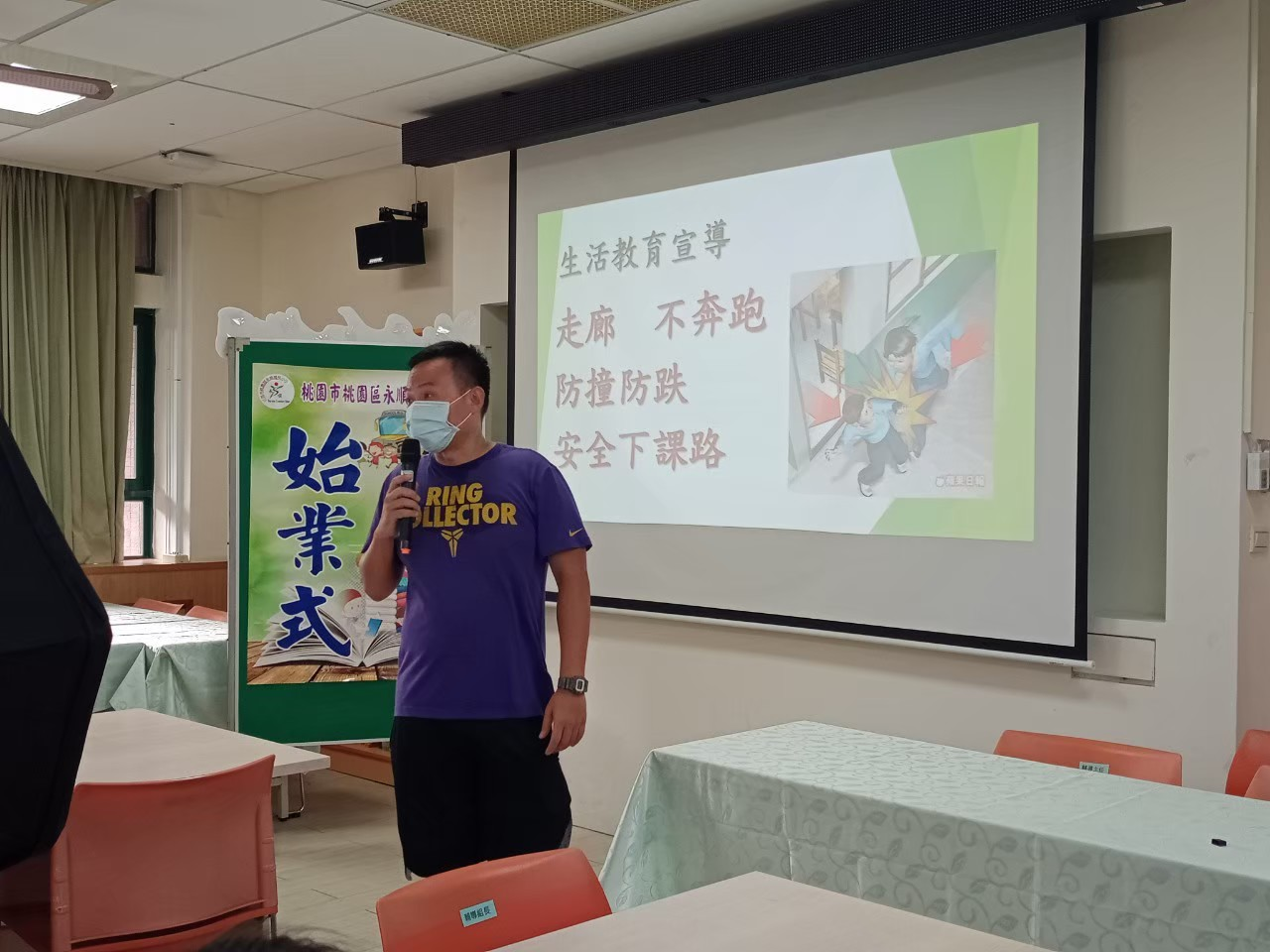 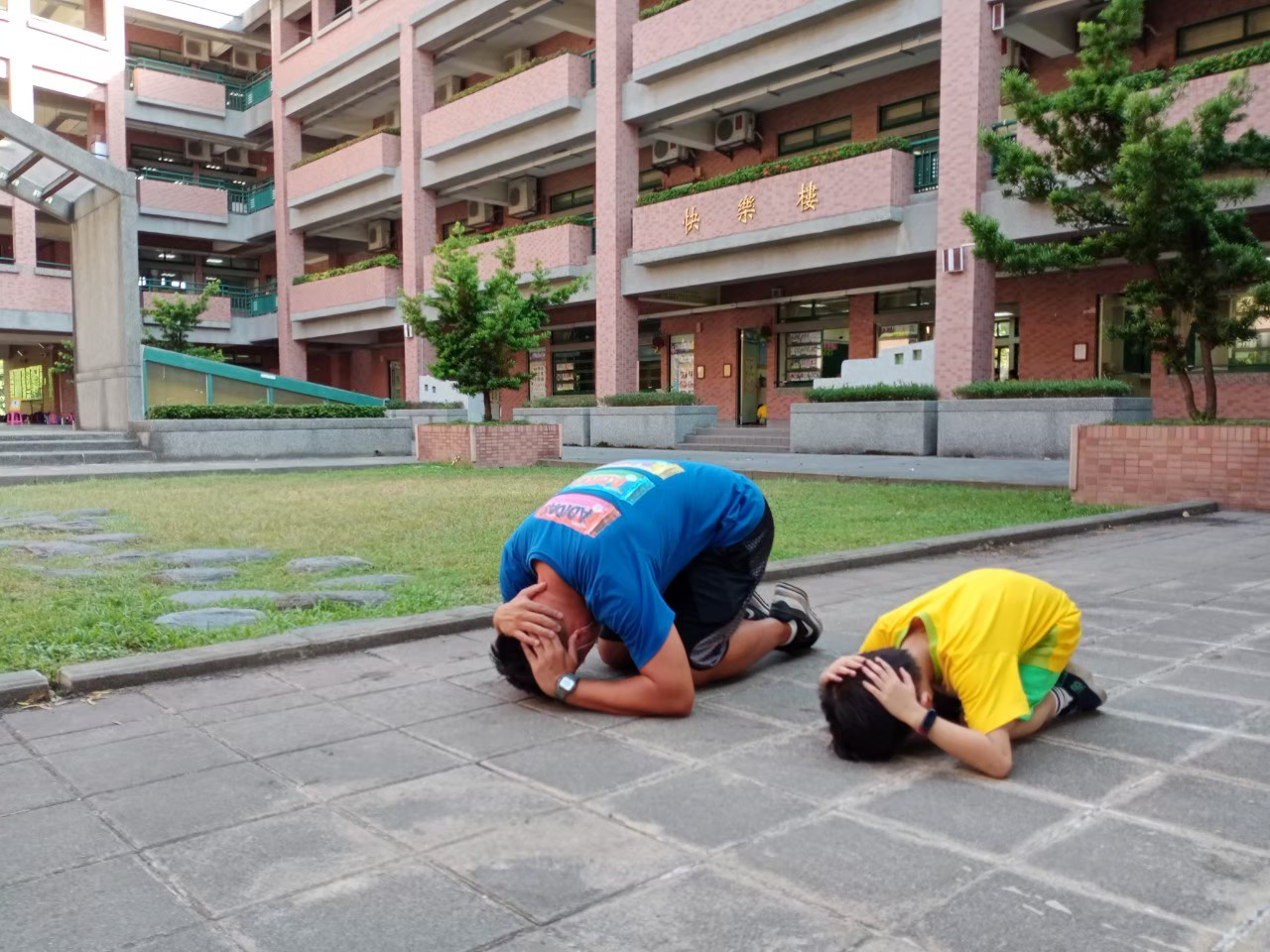 請假事項
請透過聯絡簿或電話事先聯繫級任老師。
學生臨時請假或緊急事件請直接聯繫導師
上學期間因故需請假，需辦理請假手續如下：
家長換證入校(著訪客背心)。
洽級任老師辦理請假手續及離校證明。
繳交離校證明至警衛室，始得離校。
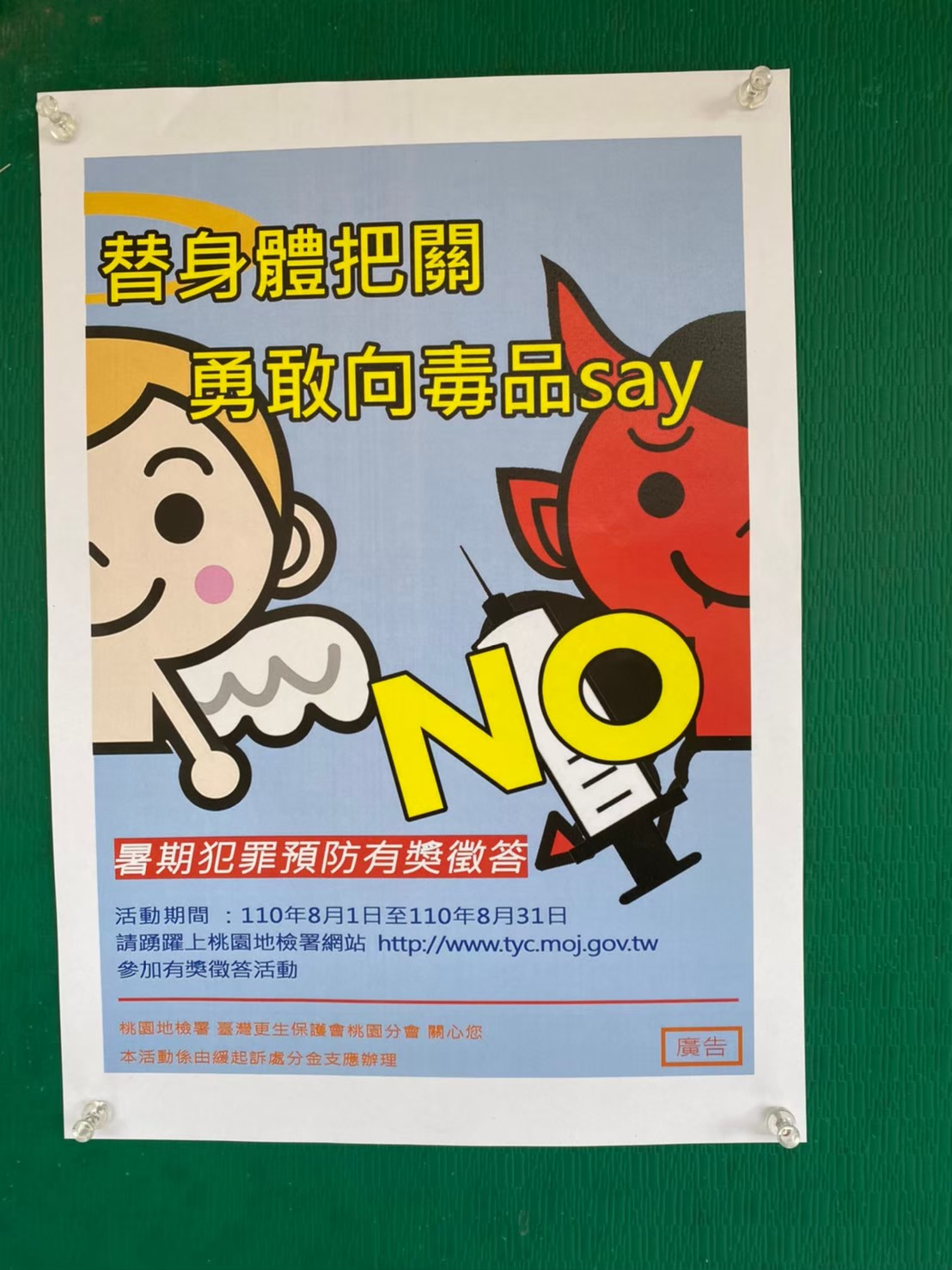 9
品格
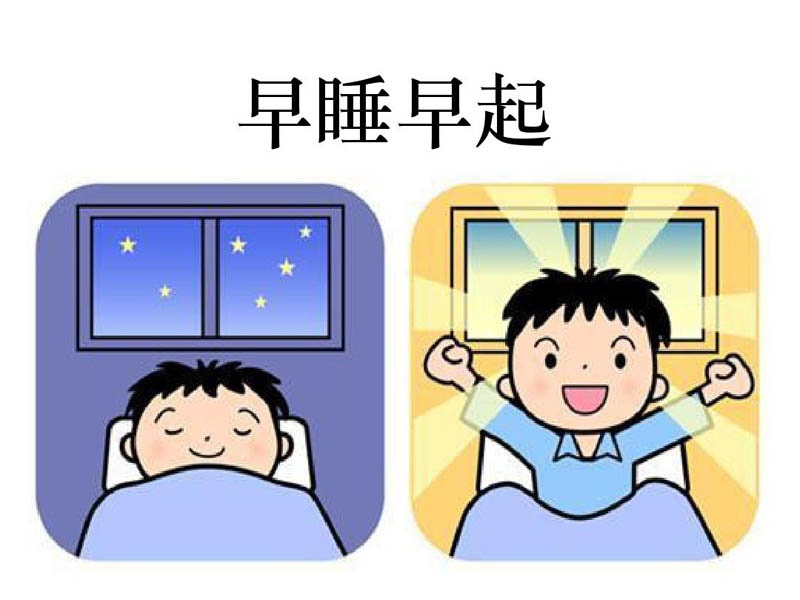 態度
待人
負責
積極
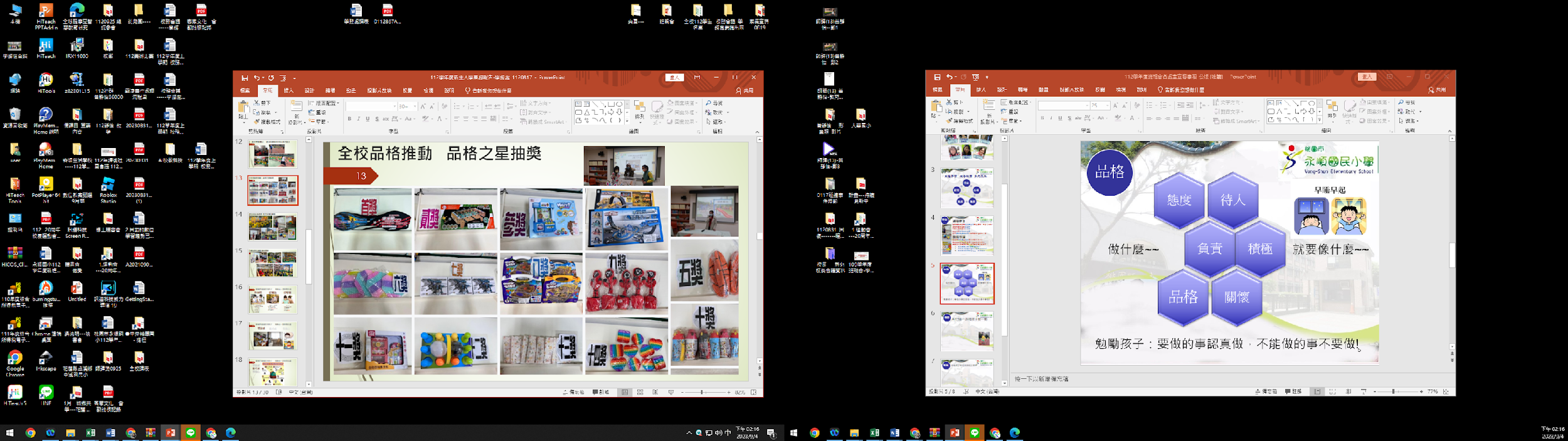 品格
關懷
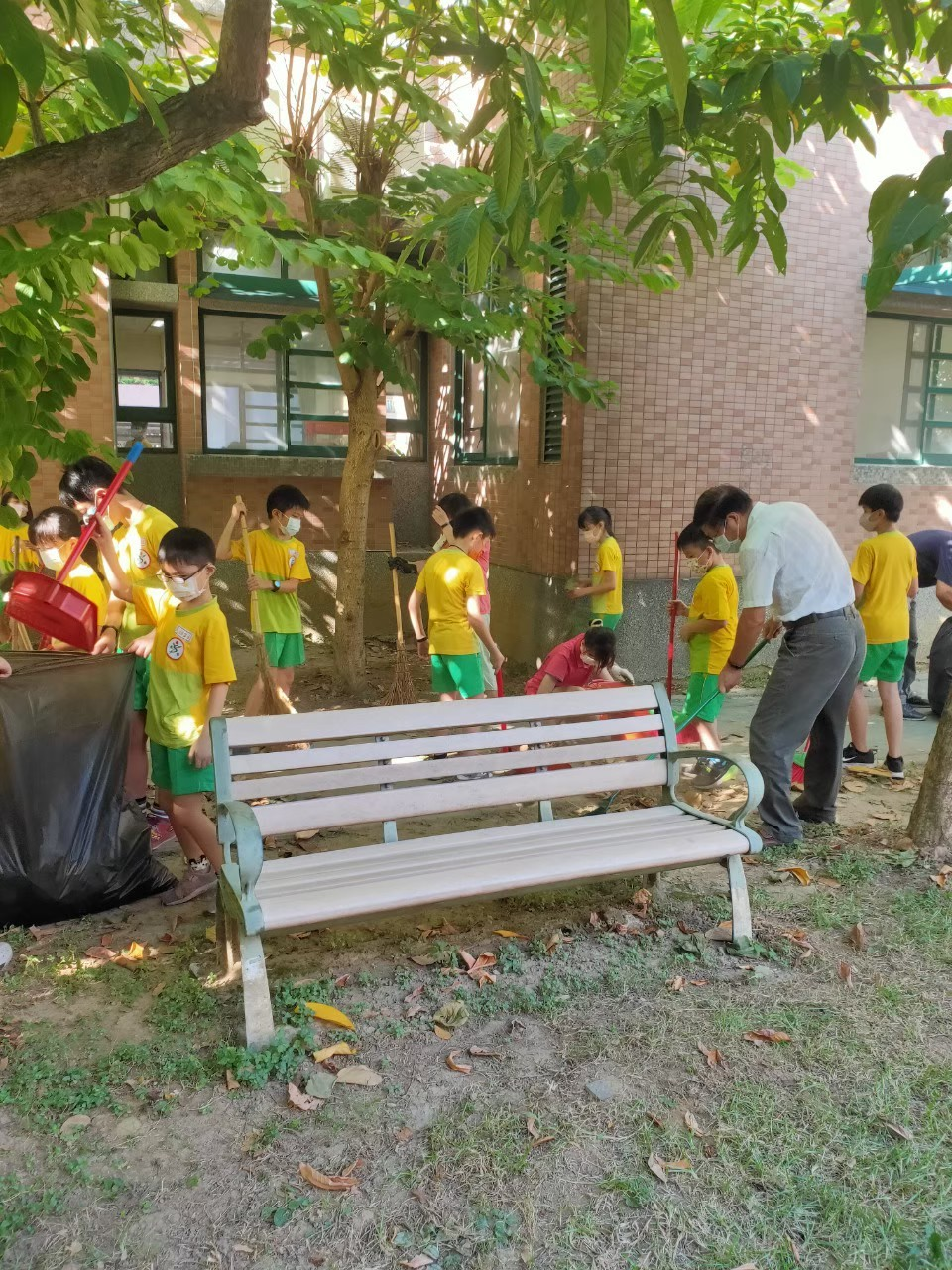 勉勵孩子：要做的事認真做，不能做的事不要做!
10
再忙!都來陪孩子動一動
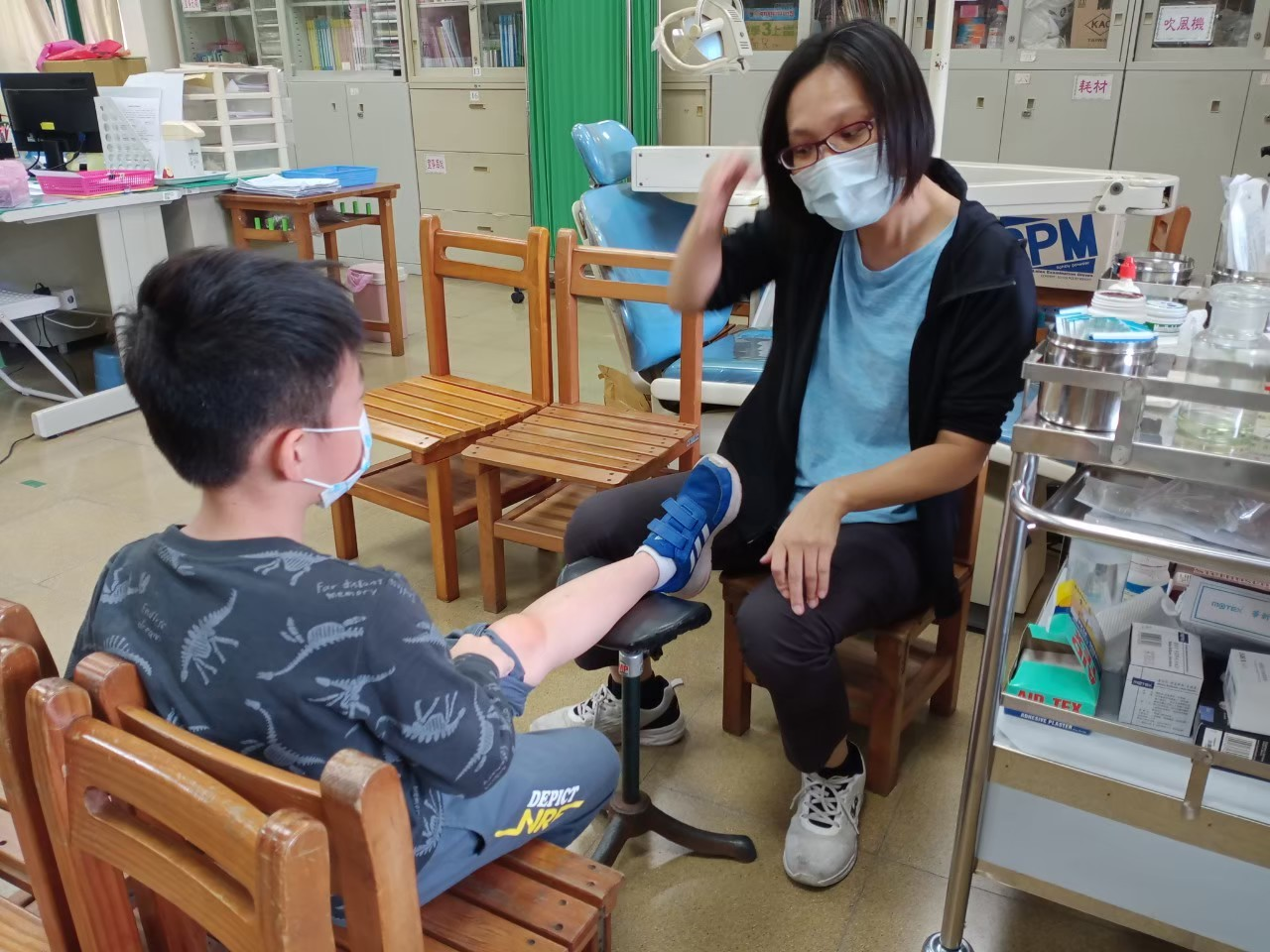 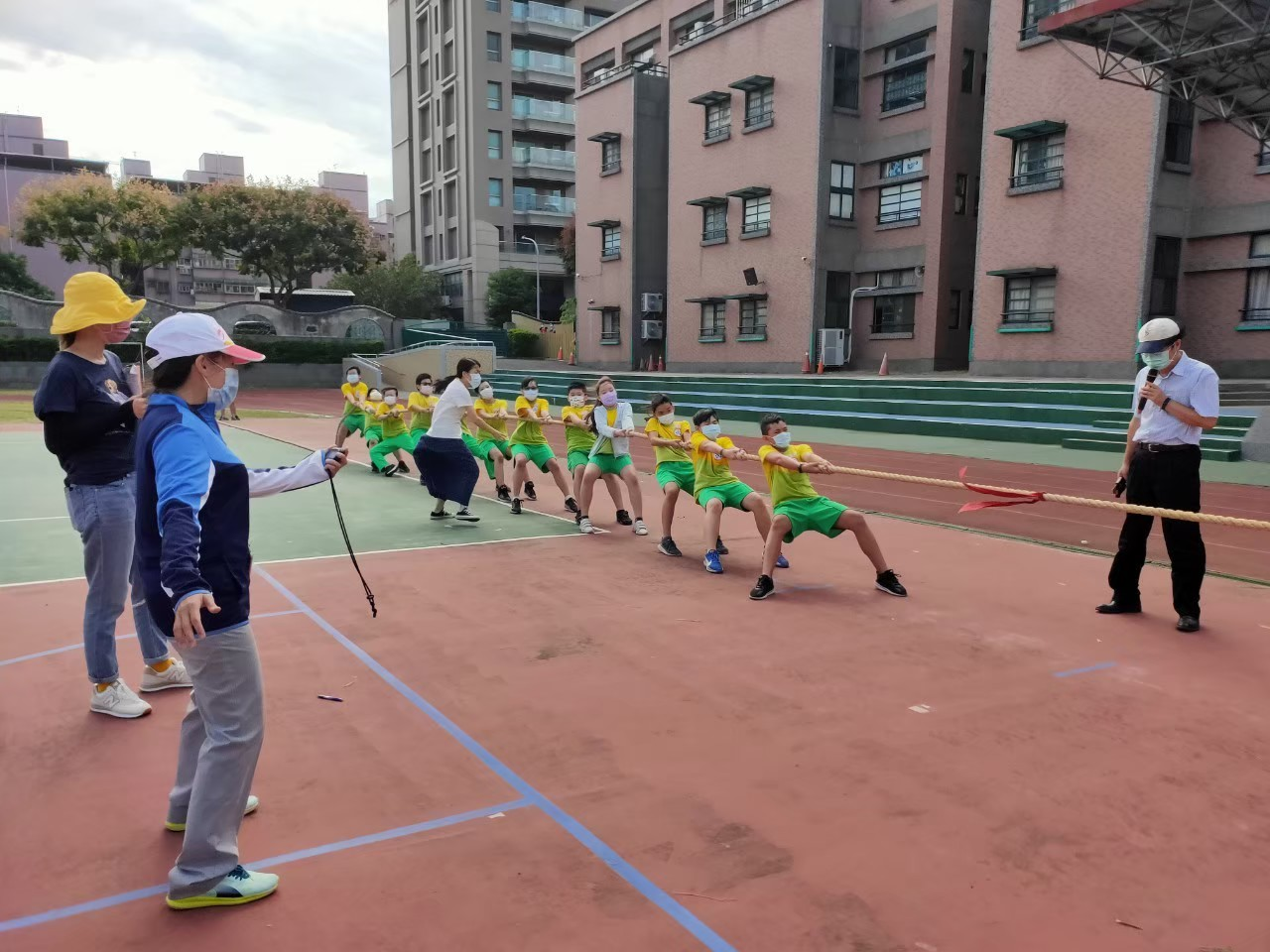 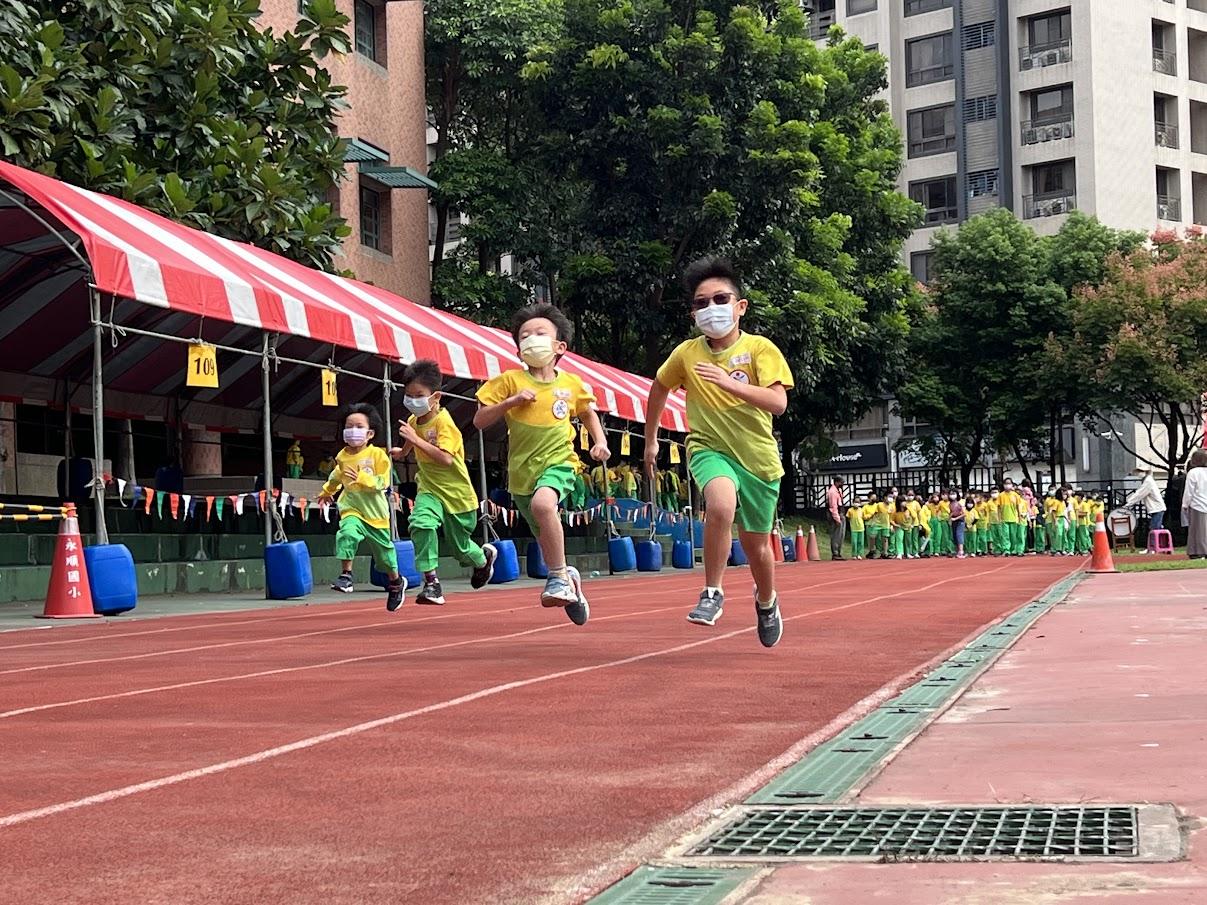 健康
假日校園有開放運動唷！
上午５：００－６：５０
下午２：００－５：００
１０２８運動會
期末全校跳繩比賽
健康中心　傷患處理
定期健康檢查、疫苗
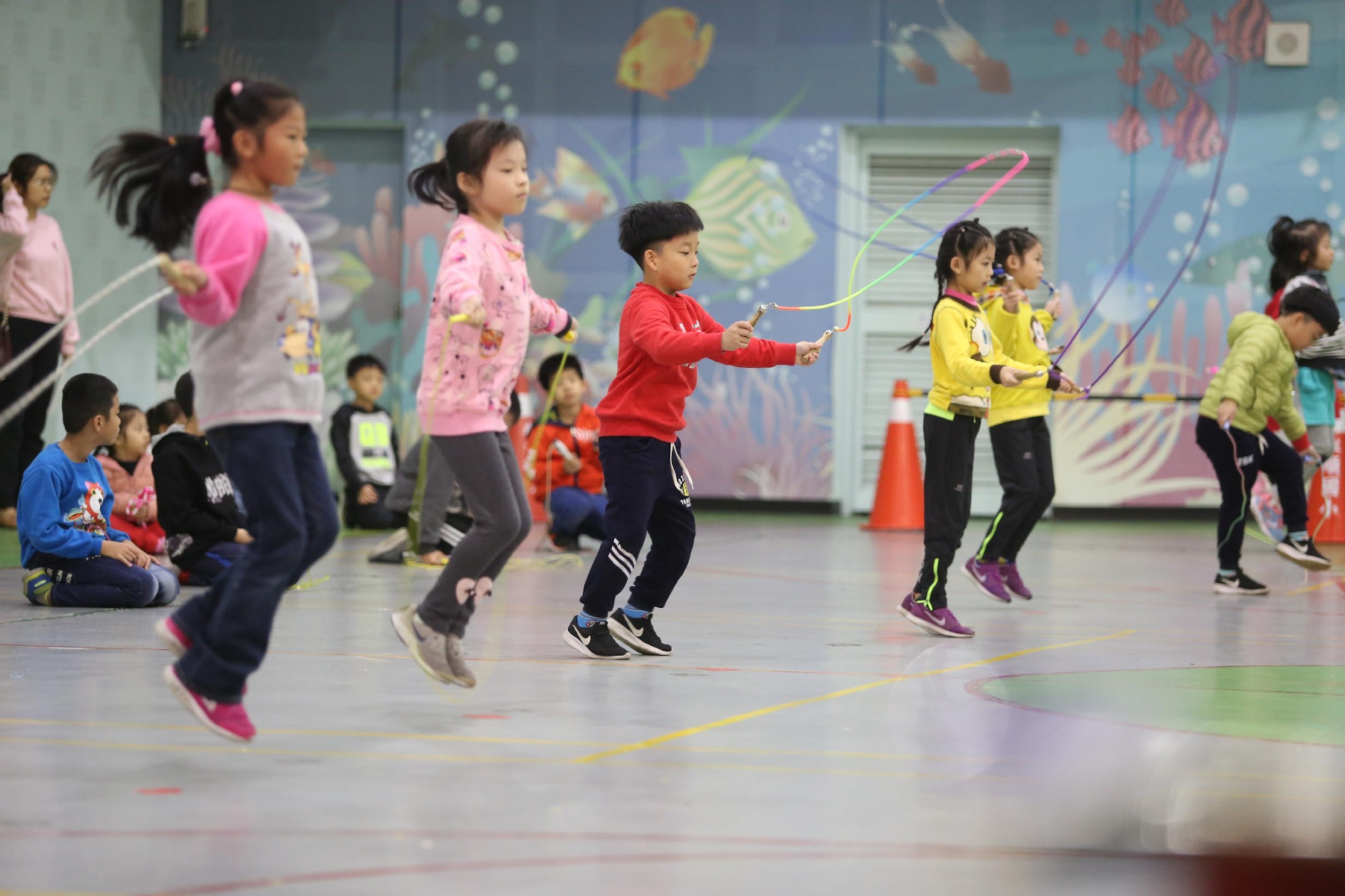 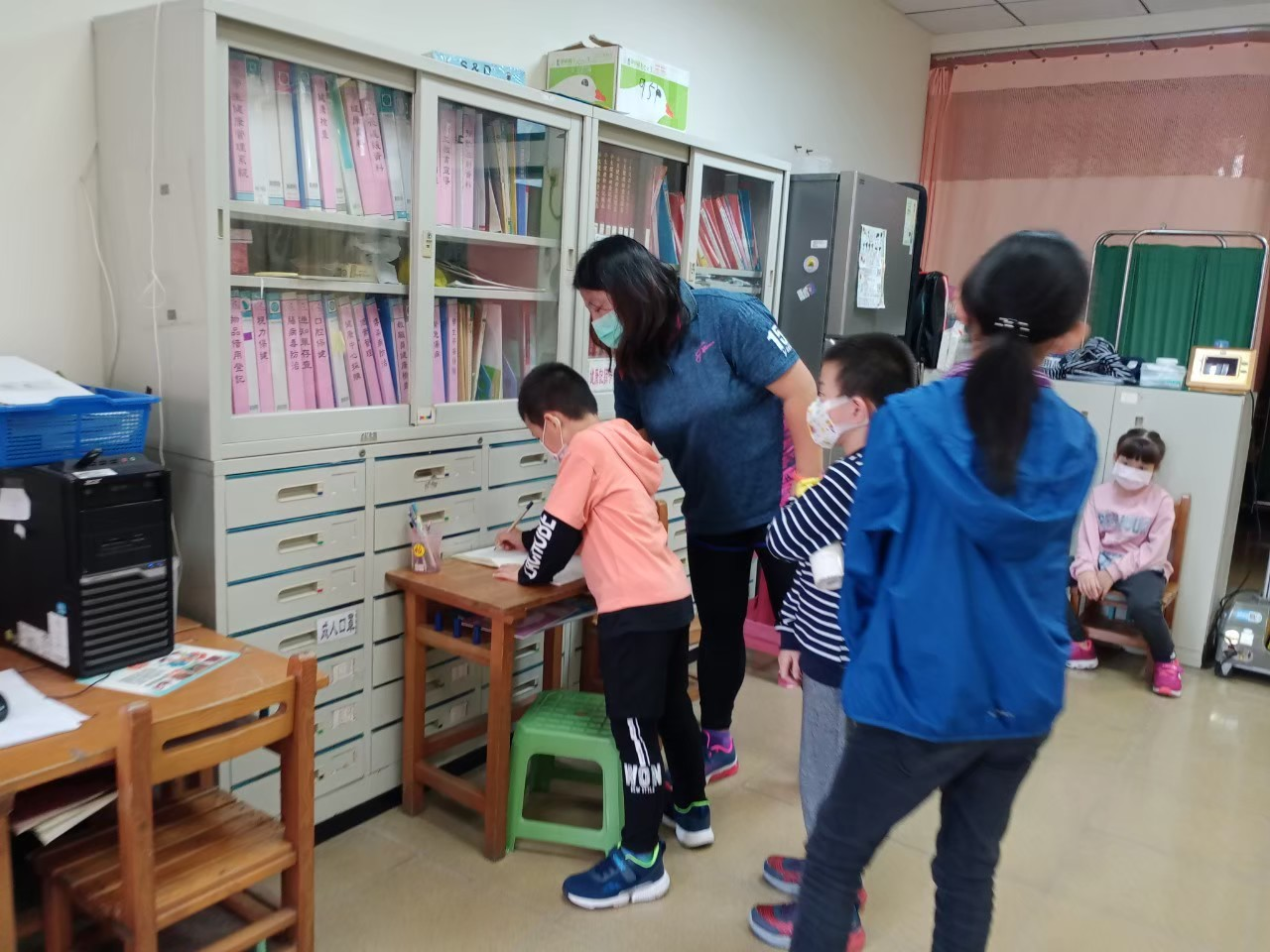 減少３Ｃ的時間

創造親子運動好時光
11
只要孩子有才藝！
歡迎找學務處報名星光大道！
１０／２０晚上社團展演１７：００
展能
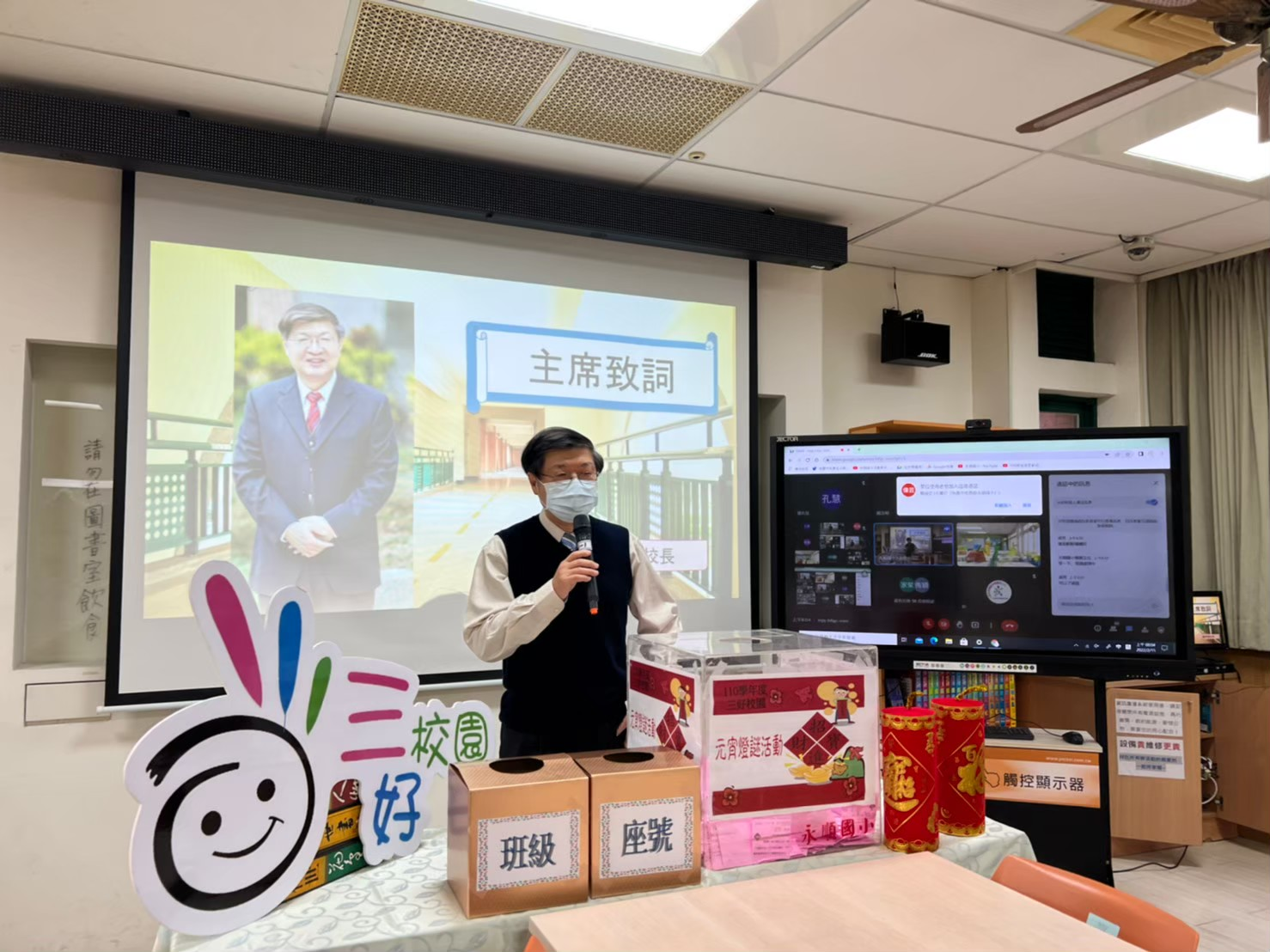 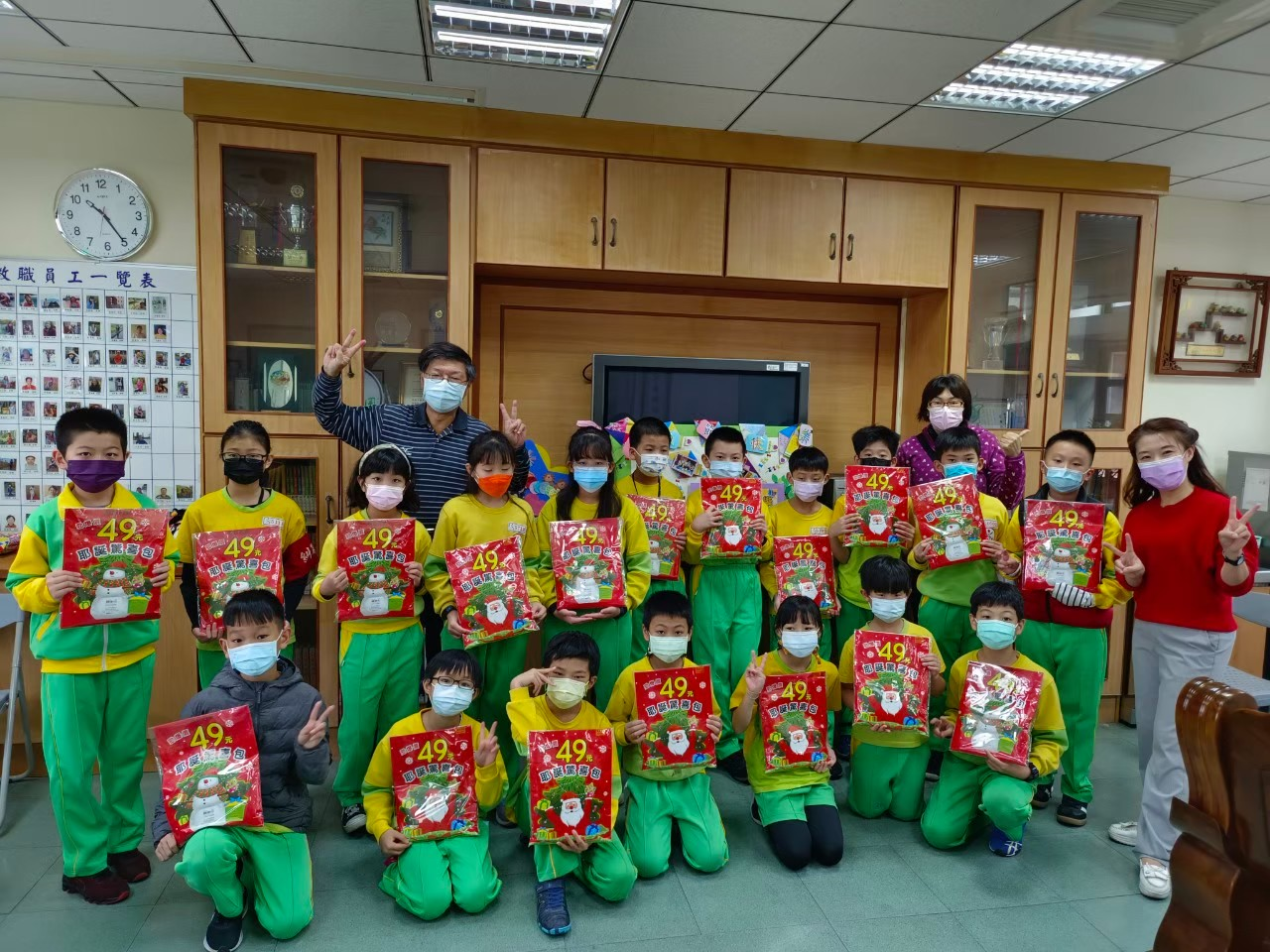 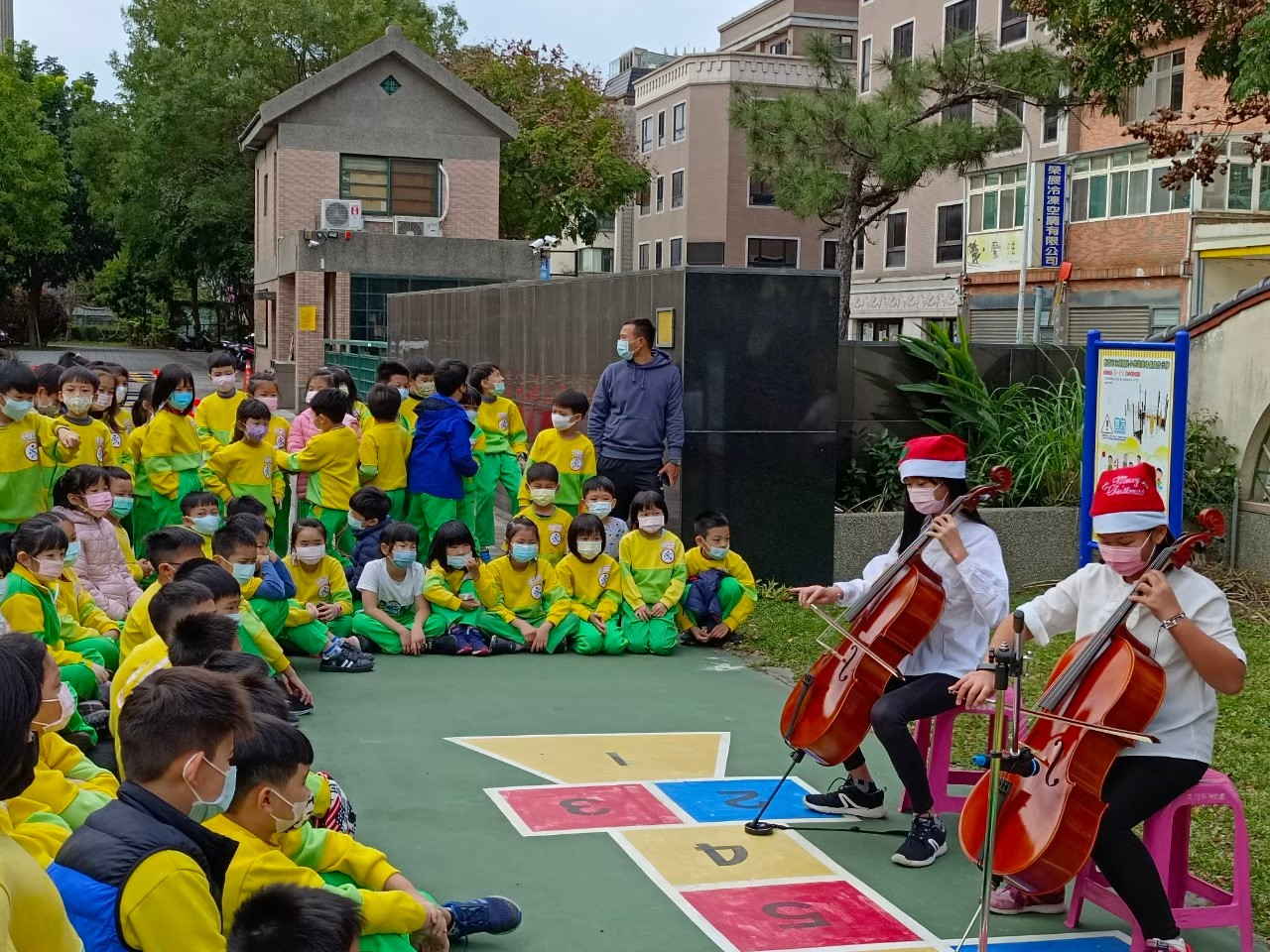 展能
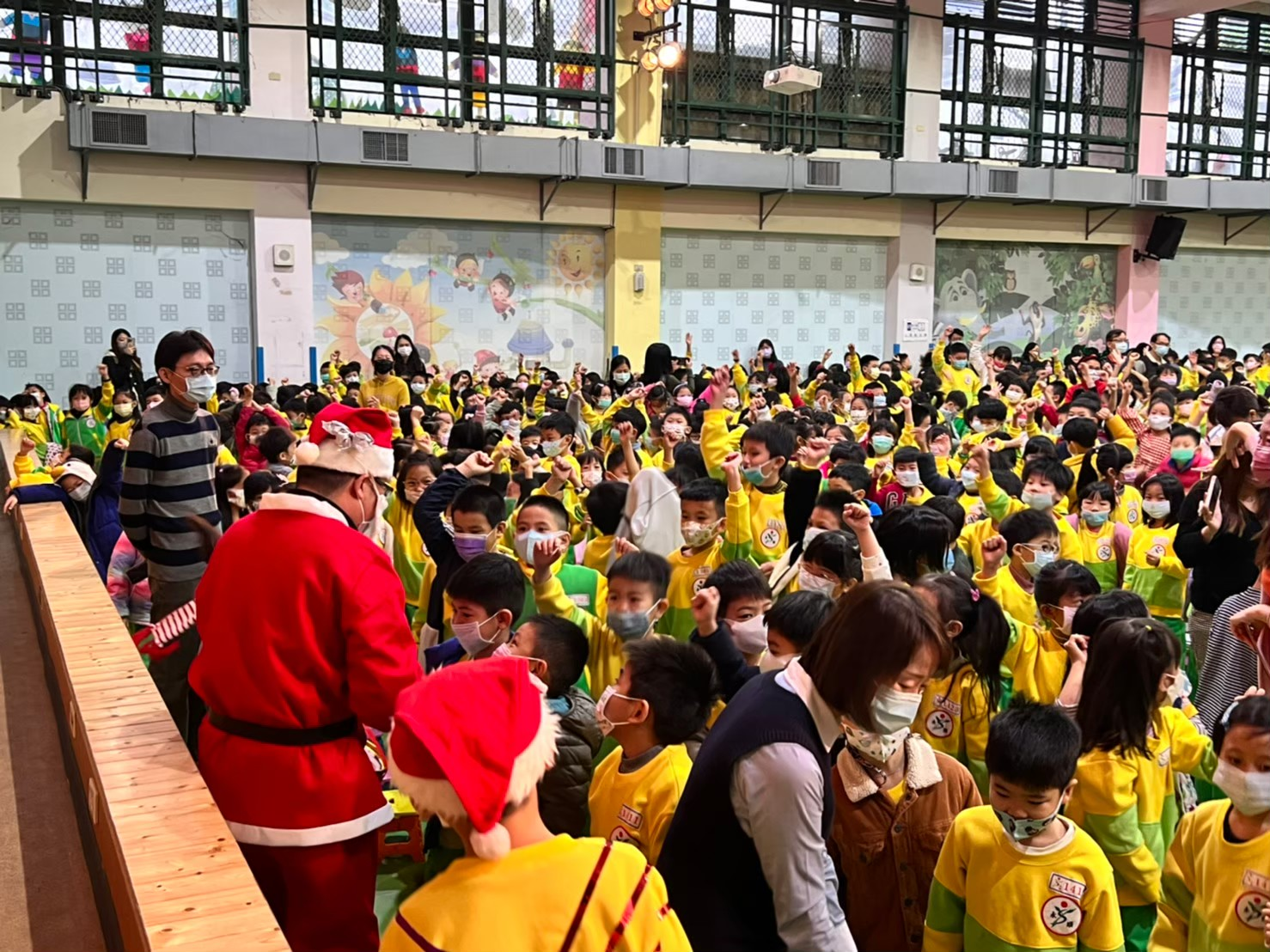 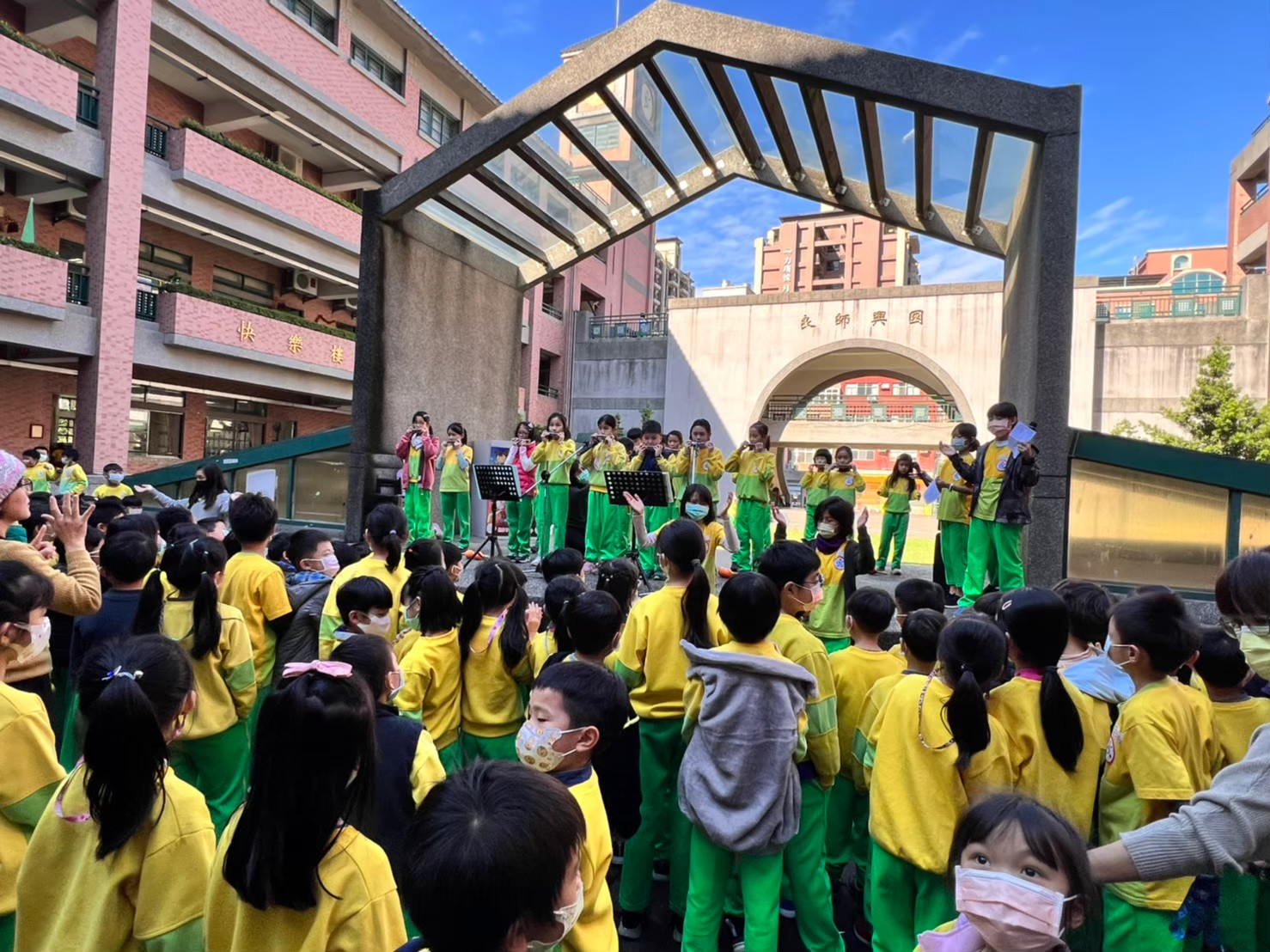 12
合作
用信任和合作搭起親師生橋梁

文字通訊～通話聯繫～面對面溝通～


最關鍵是讓我們一起成為最棒的神隊友
～學務處～
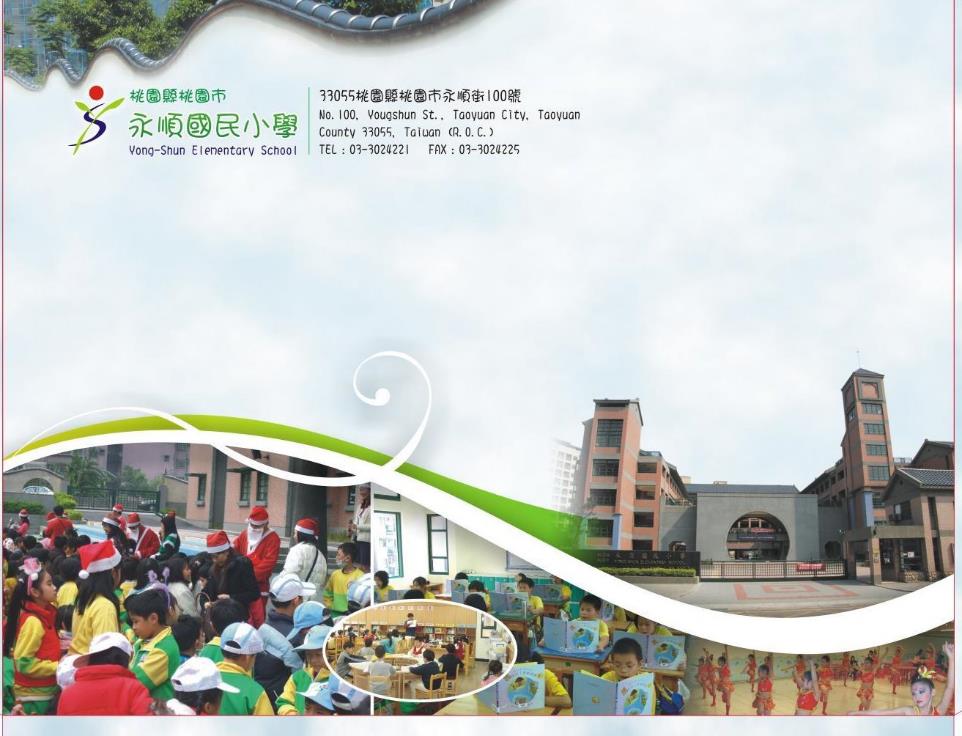 總務處
教育部閱讀磐石獎
14
學生繳費注意事項
學校學生人數眾多收費項目繁雜
敬請各位家長善加運用代收機構繳費
金融機構
便利超商(7-11、全家等等)
ATM／網路ATM轉帳
為加速學生日後各項費用退費
請為學生申請個人金融帳戶
◎郵局帳戶(免手續費)◎
家長代表大會
日期：112年09月15日（星期五）
時間：晚上08時00分
地點：快樂樓四樓視聽教室
請各班家長代表
準時與會
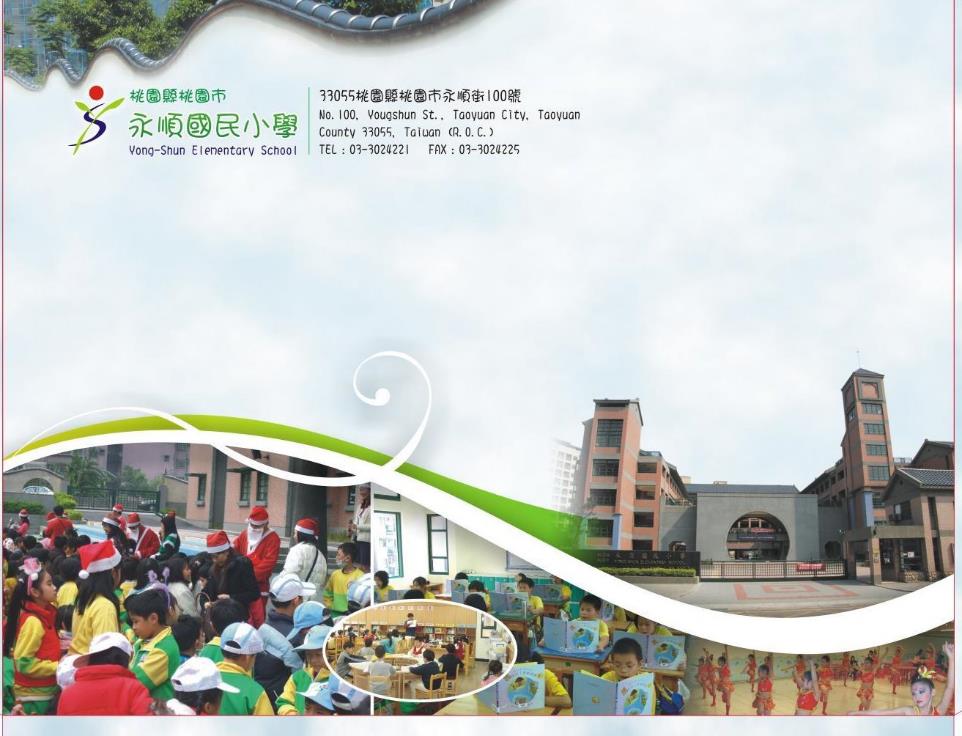 輔導室
宣導事項
教育部閱讀磐石獎
17
~親職教育講座~

    112年11月18日(六)
    早上9：00～12：00
     講師：洪啟昌心理師   

     113年5月18日（六）
    下午2：00～5：00
      講師：黃柏嘉心理師
        
                        竭誠歡迎您的參加
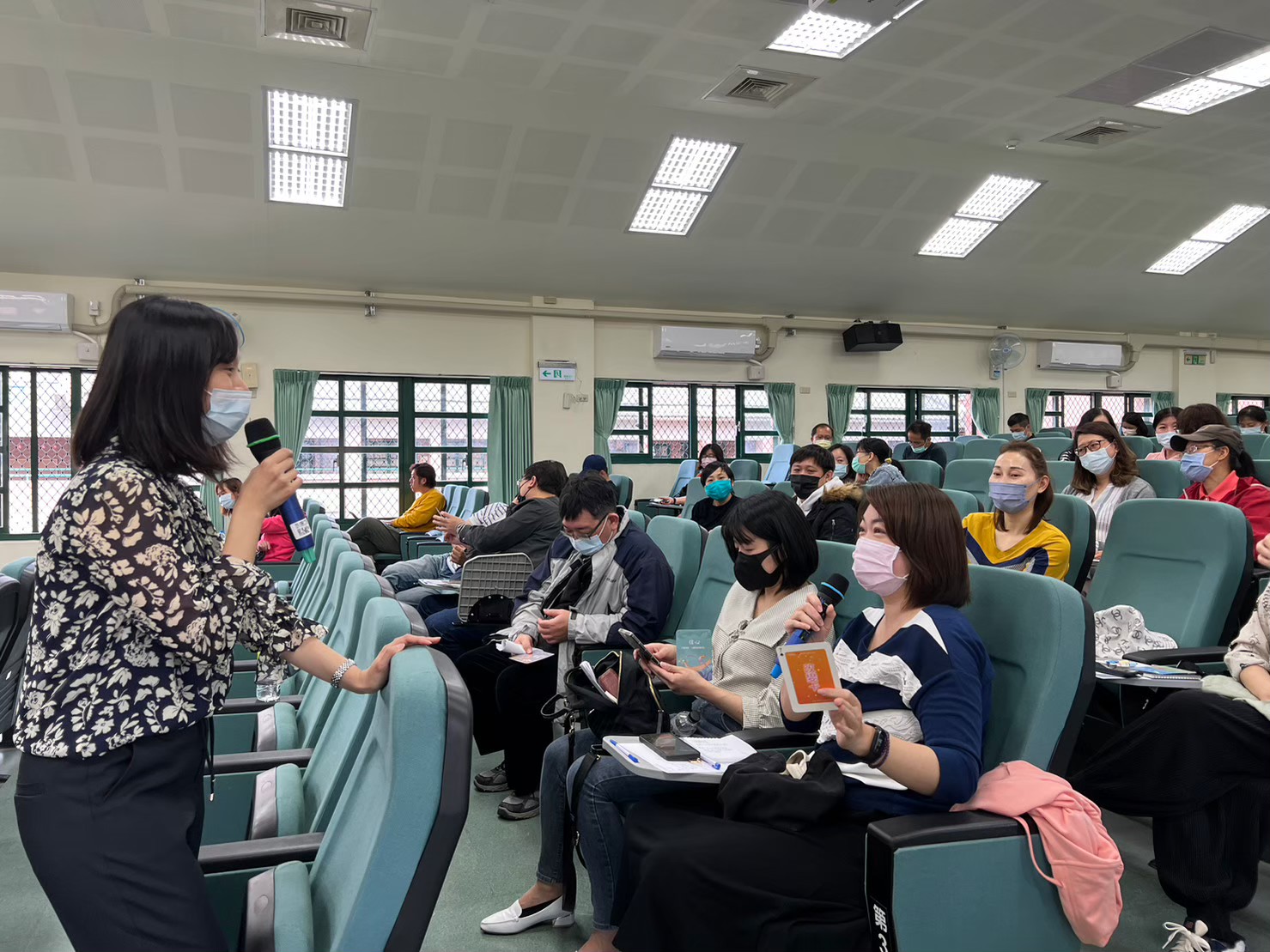 18
學習扶助宣導（教育部政策）
每年（12月、5月）進行國、英、數基本學力之篩選測驗（一年級下學期5月檢測），通過測驗者表示學生學習狀況已達該年級基本學習能力；未通過者，則由學校進行開課意願調查。
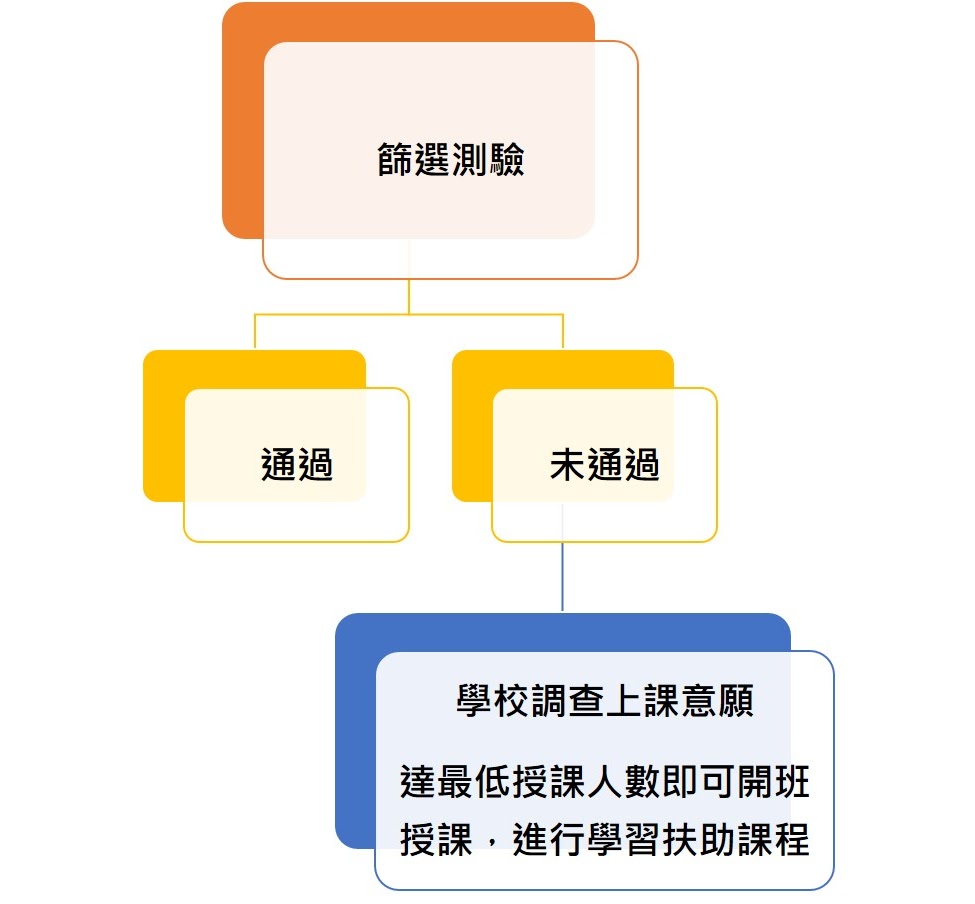 19
學習扶助宣導（教育部政策）
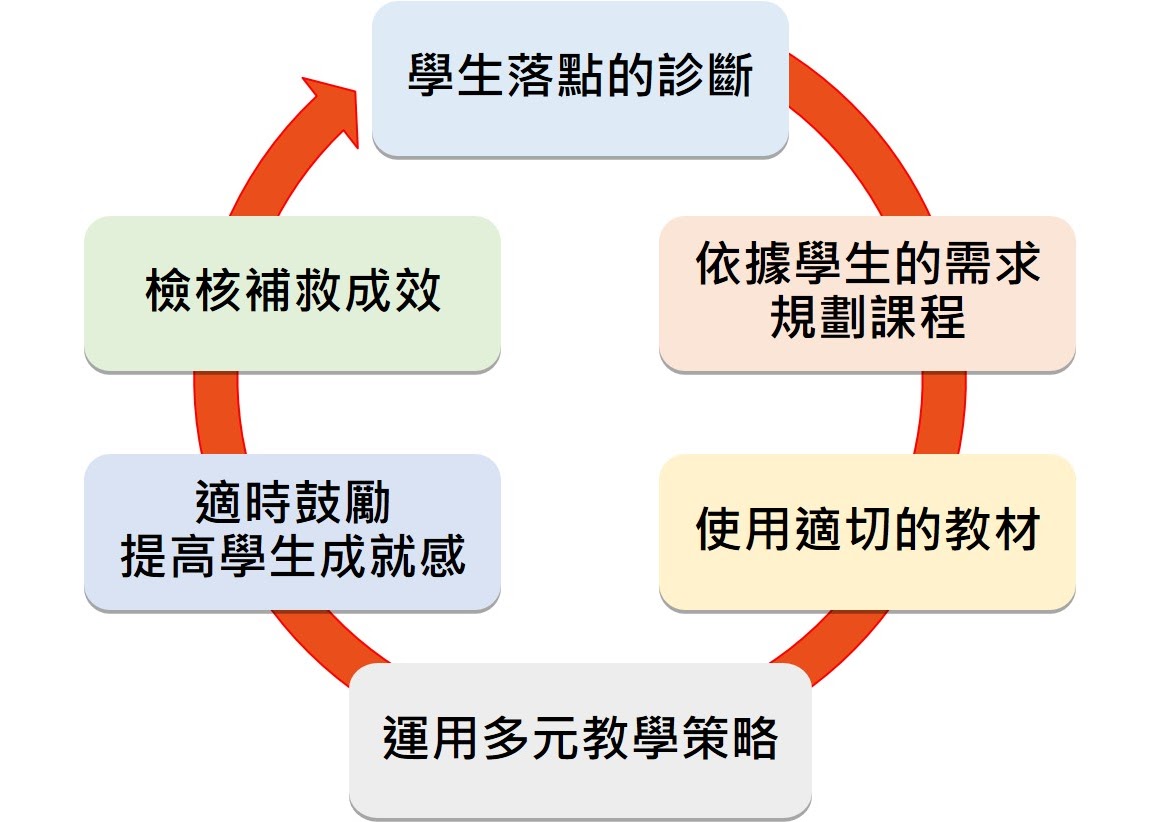 學習扶助班級為求能更進一步關注到每個孩子，開課人數以６至１２人為限，達開班人數後，即由授課教師針對孩子的學習落點，進行國、英、數補救課程。
20